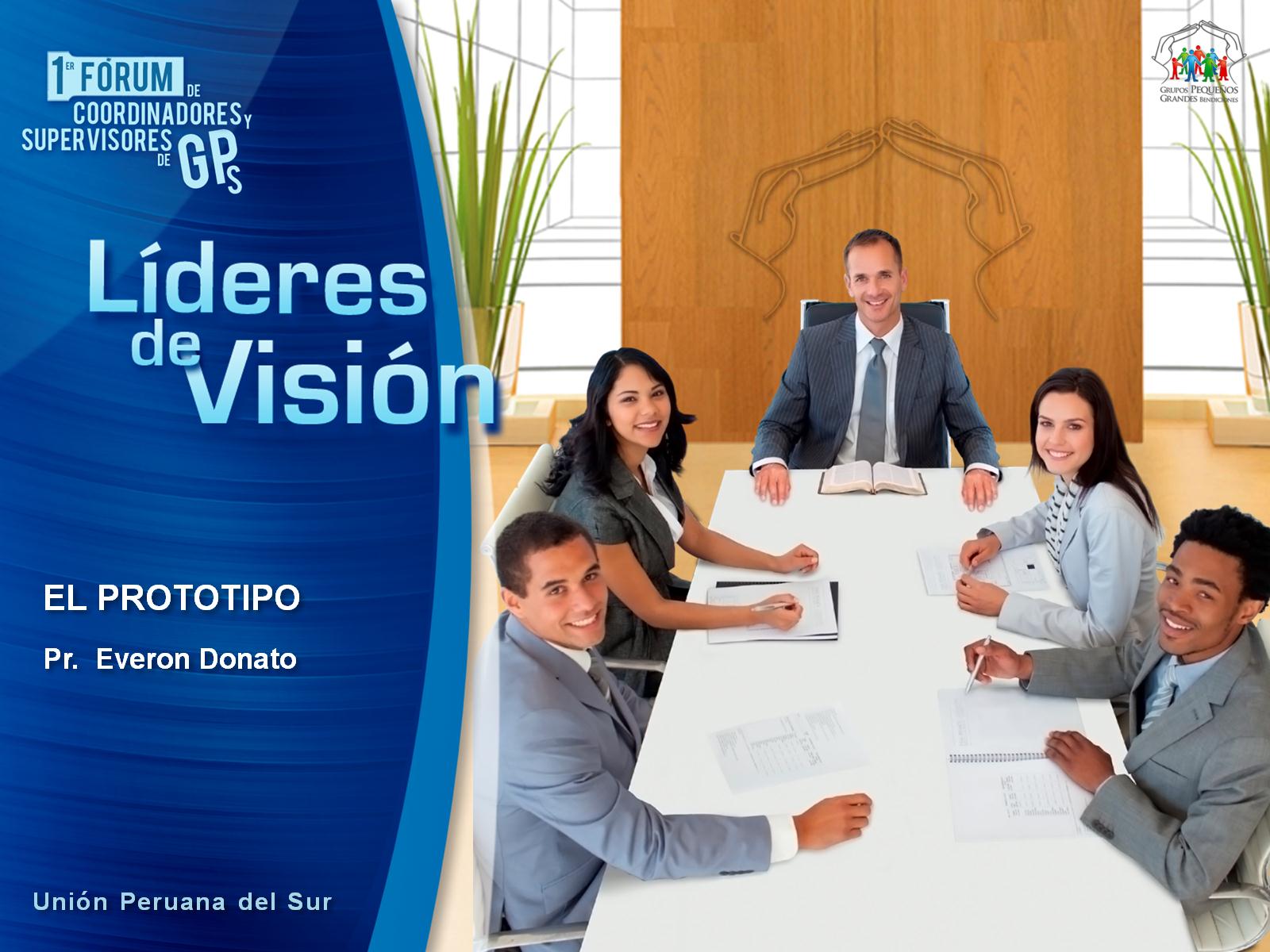 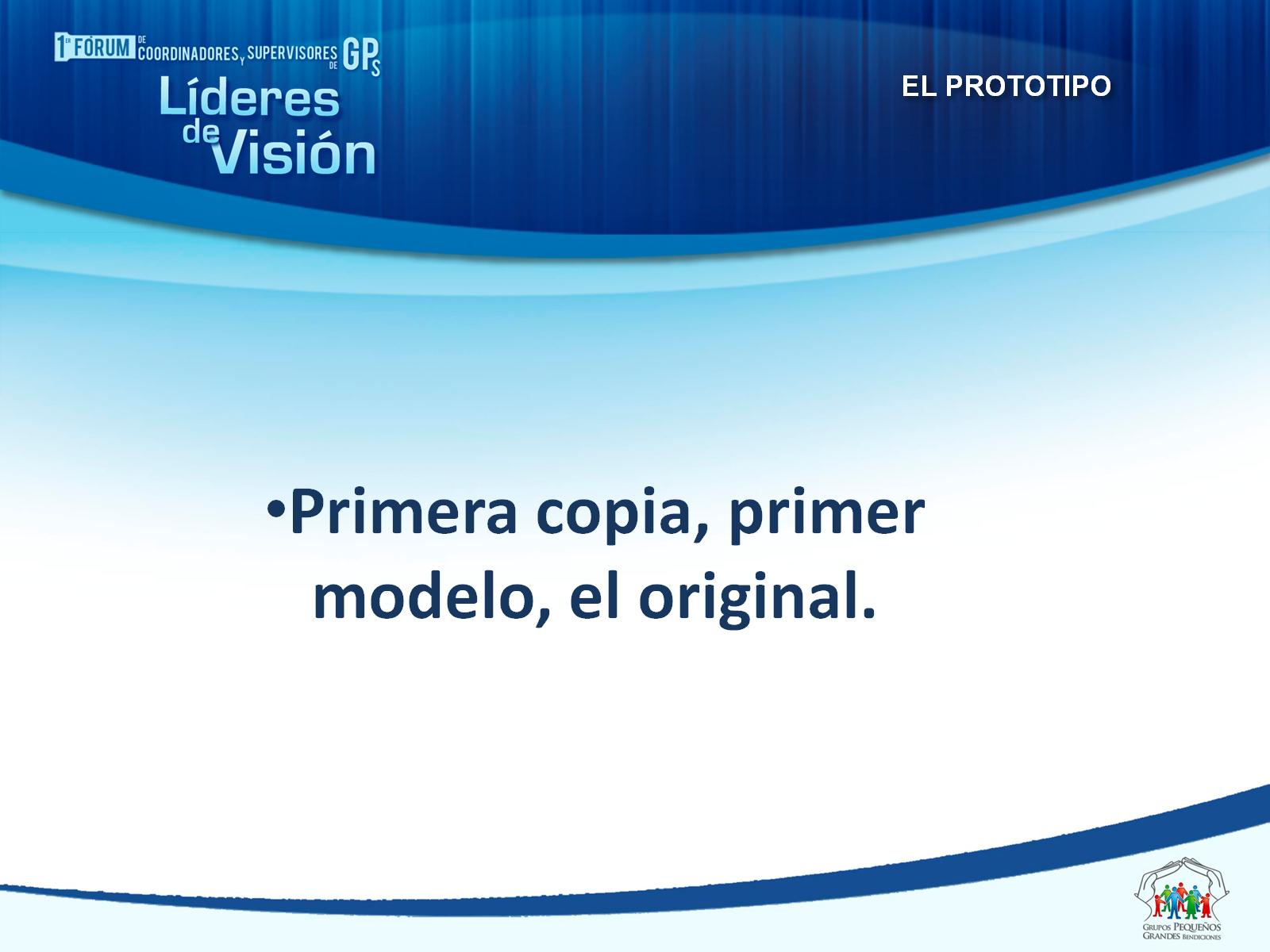 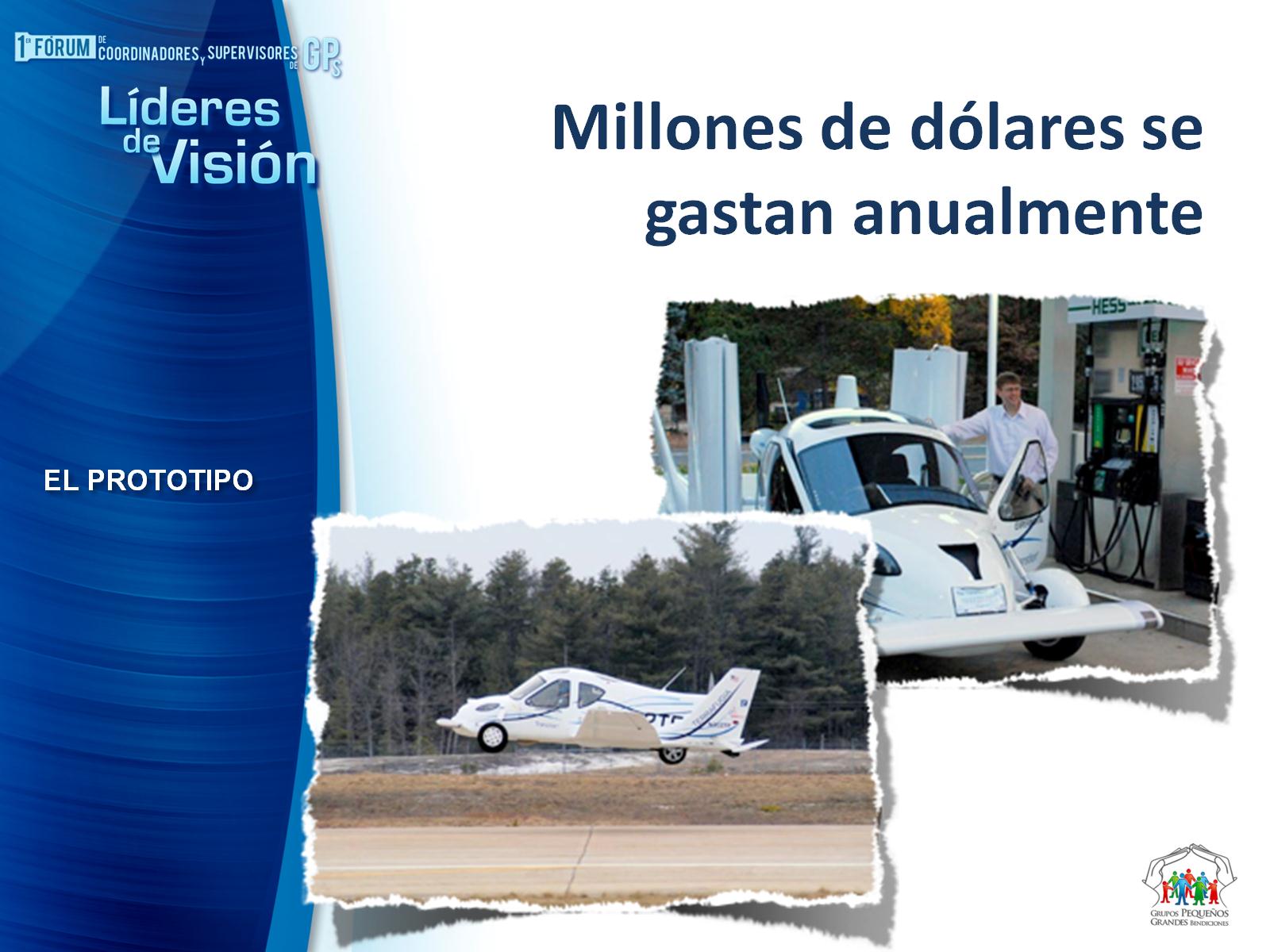 Millones de dólares se gastan anualmente
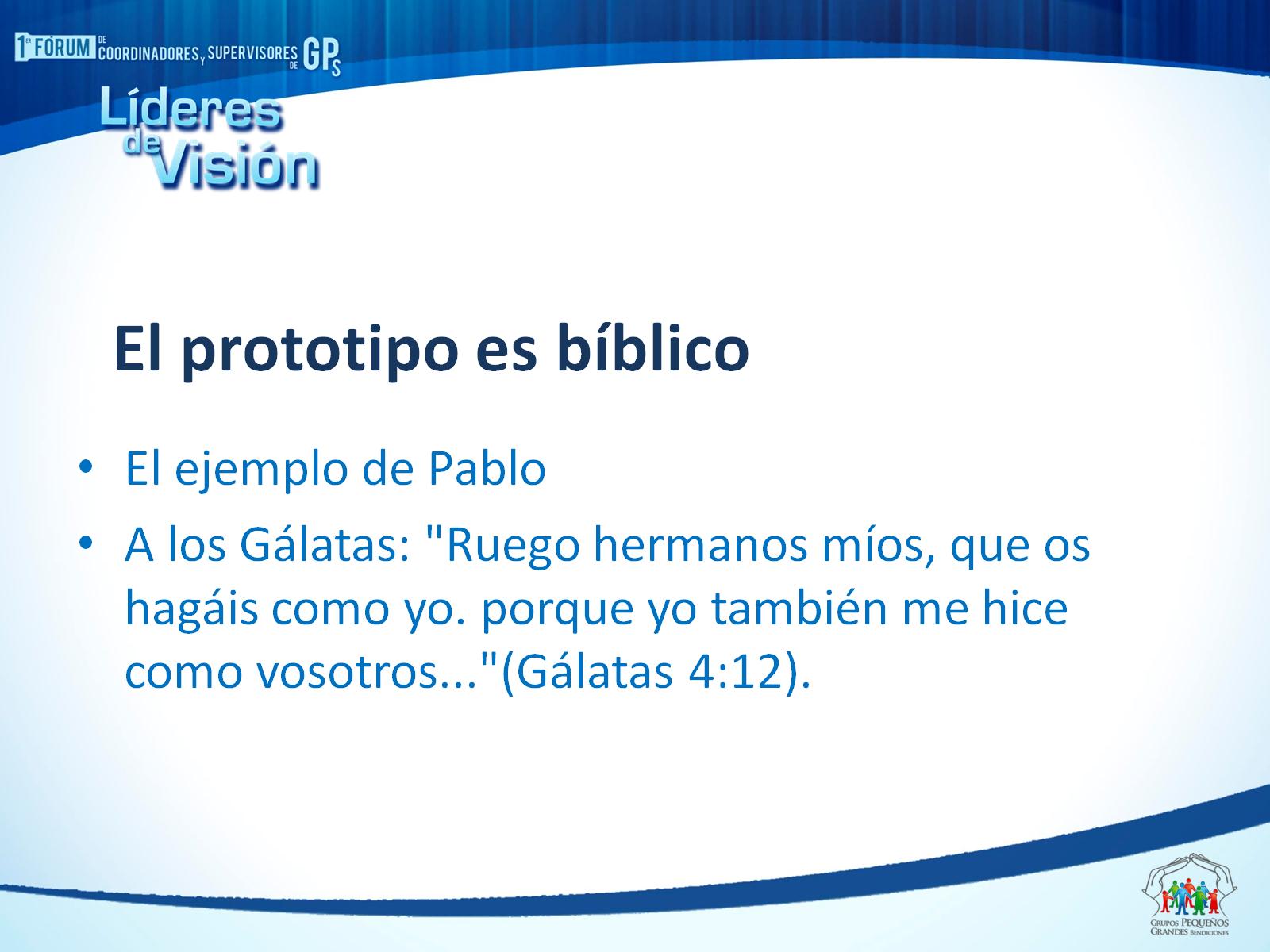 El prototipo es bíblico
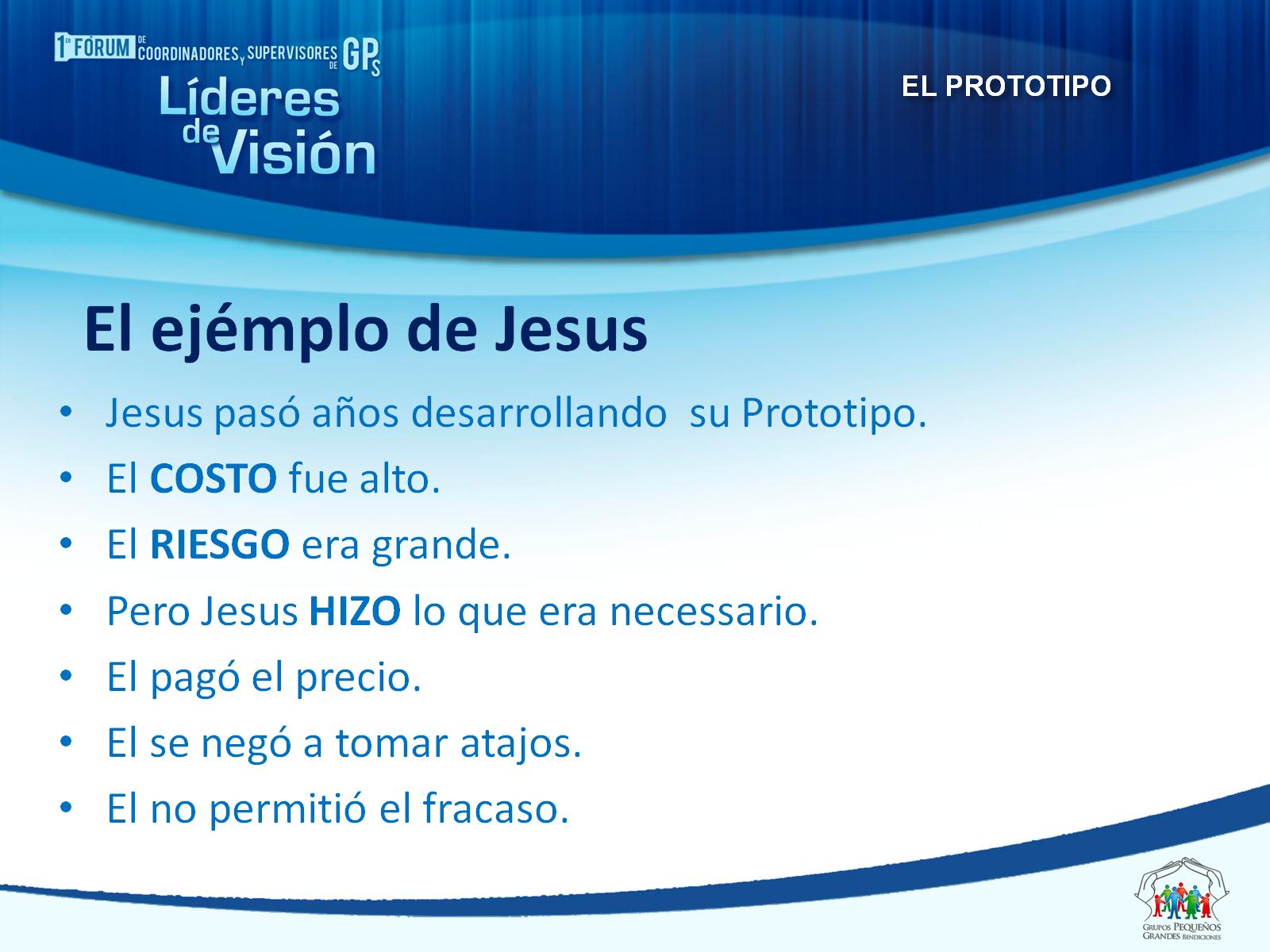 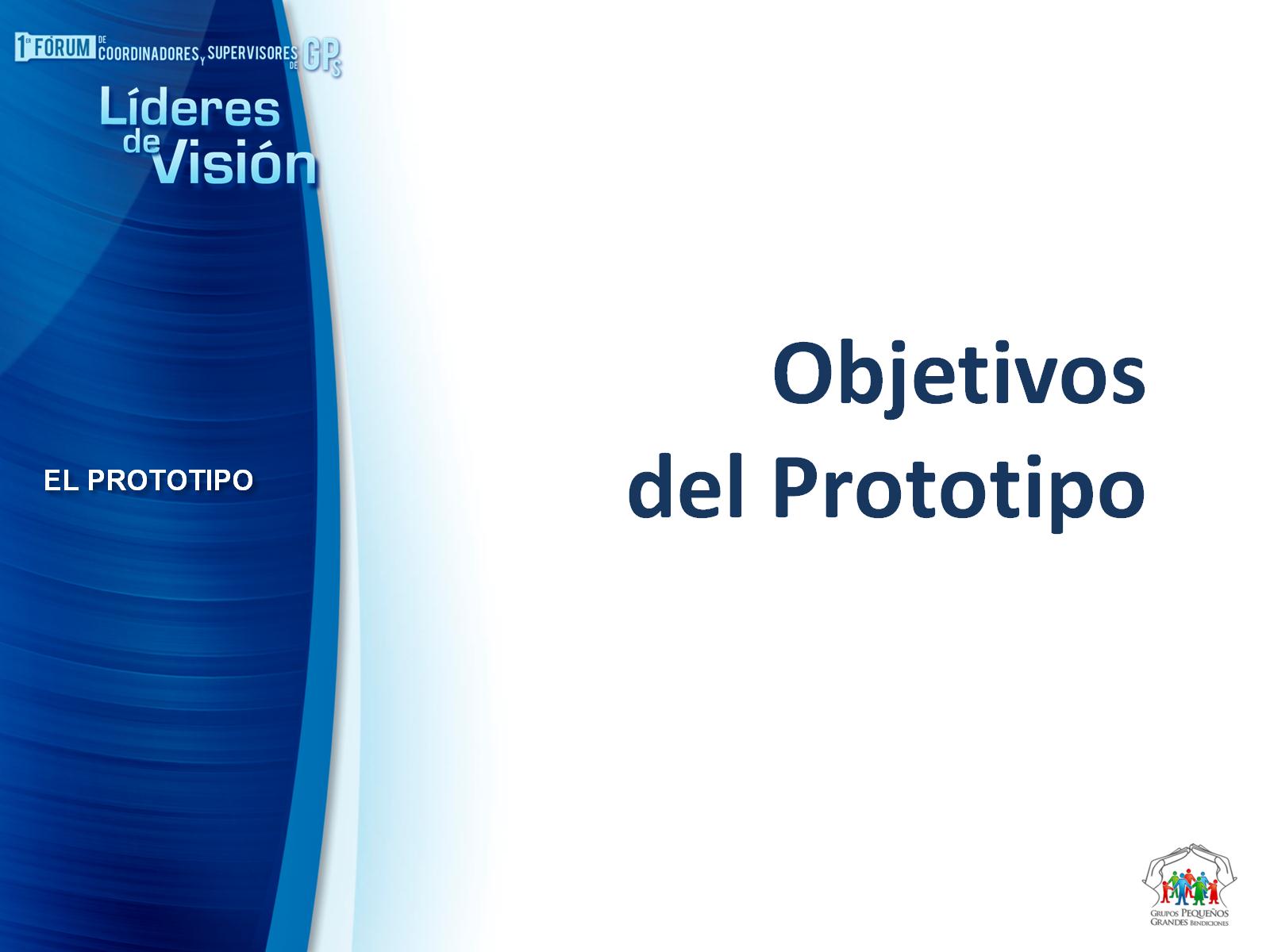 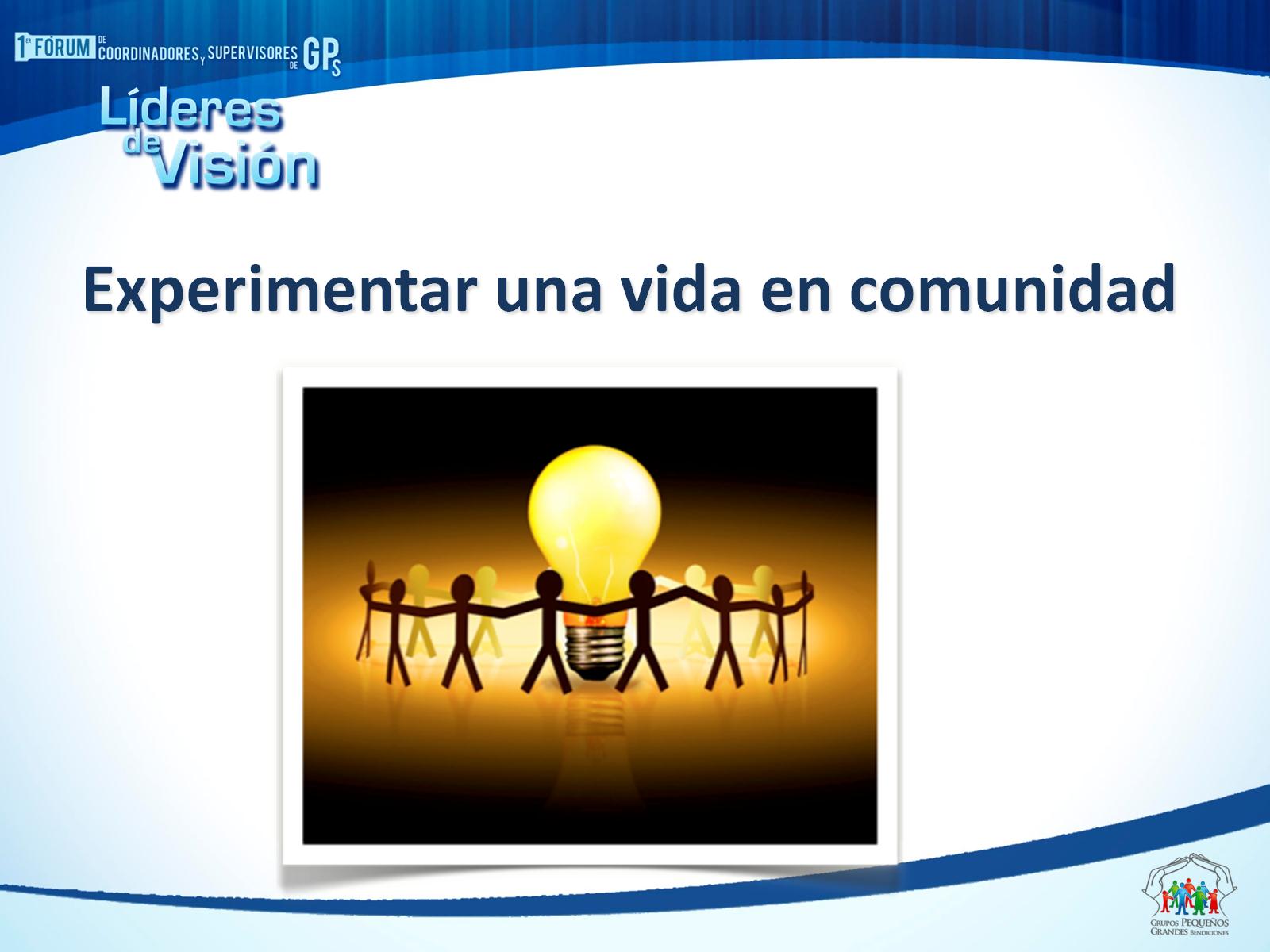 Experimentar una vida en comunidad
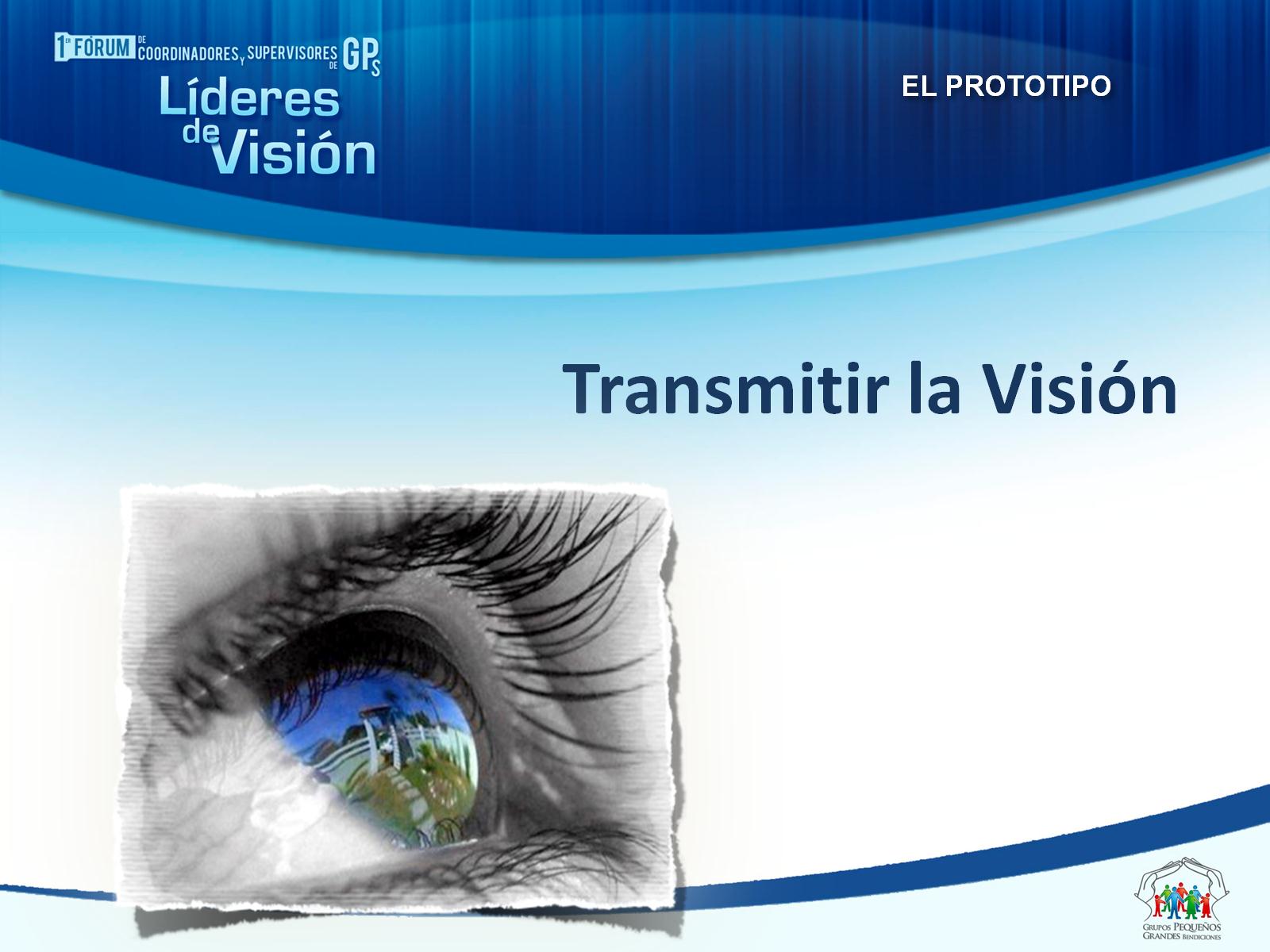 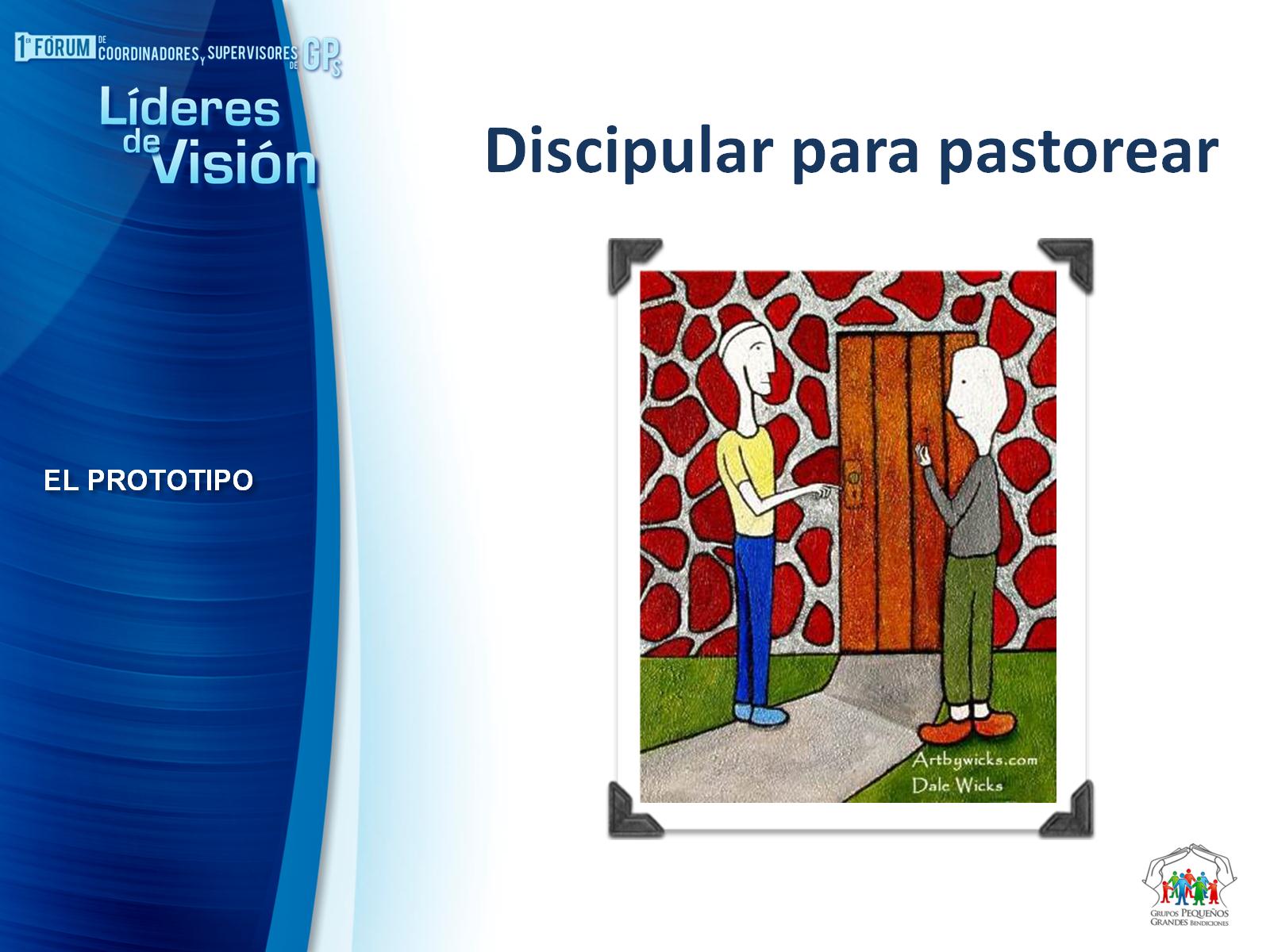 Discipular para pastorear
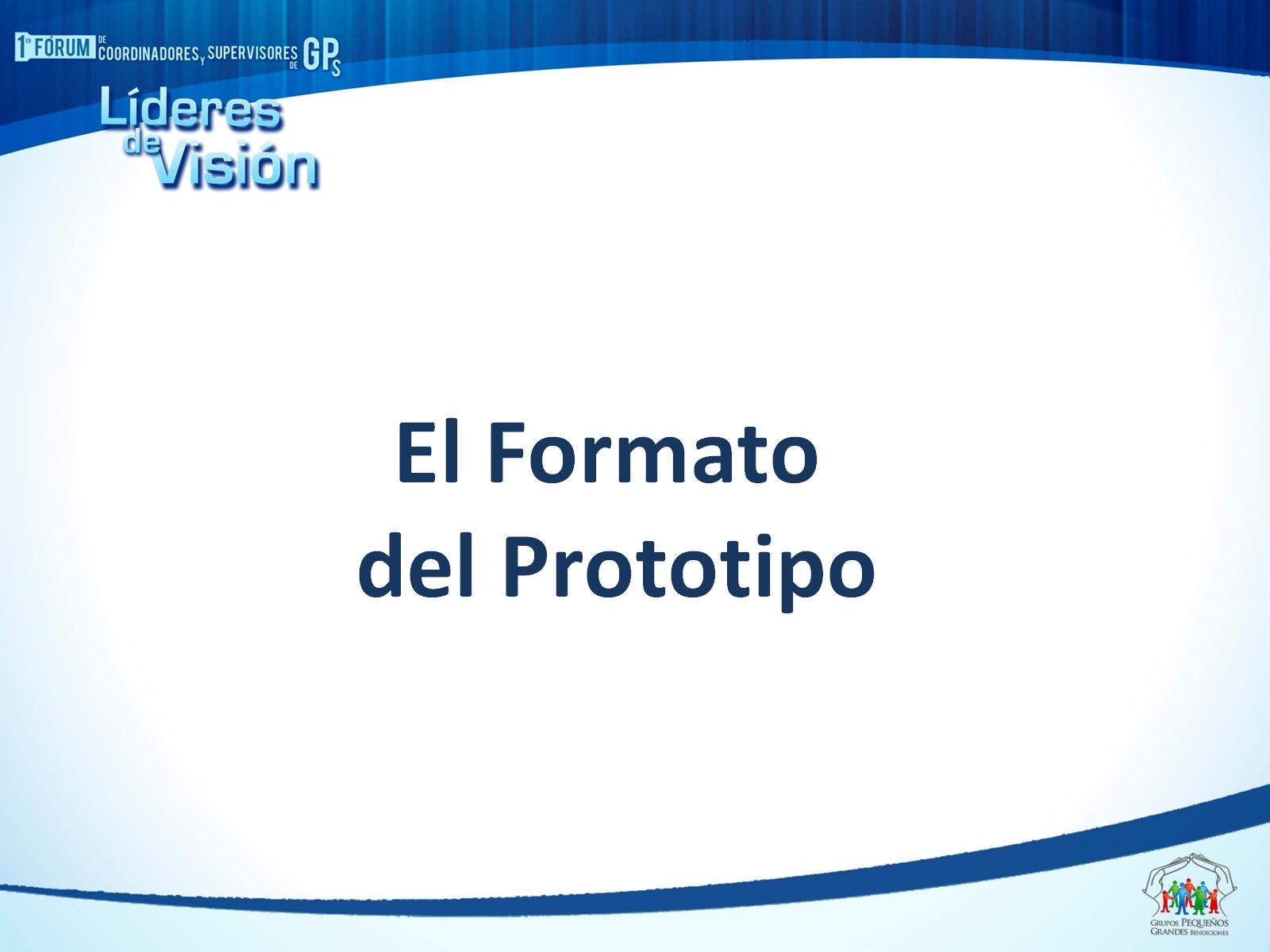 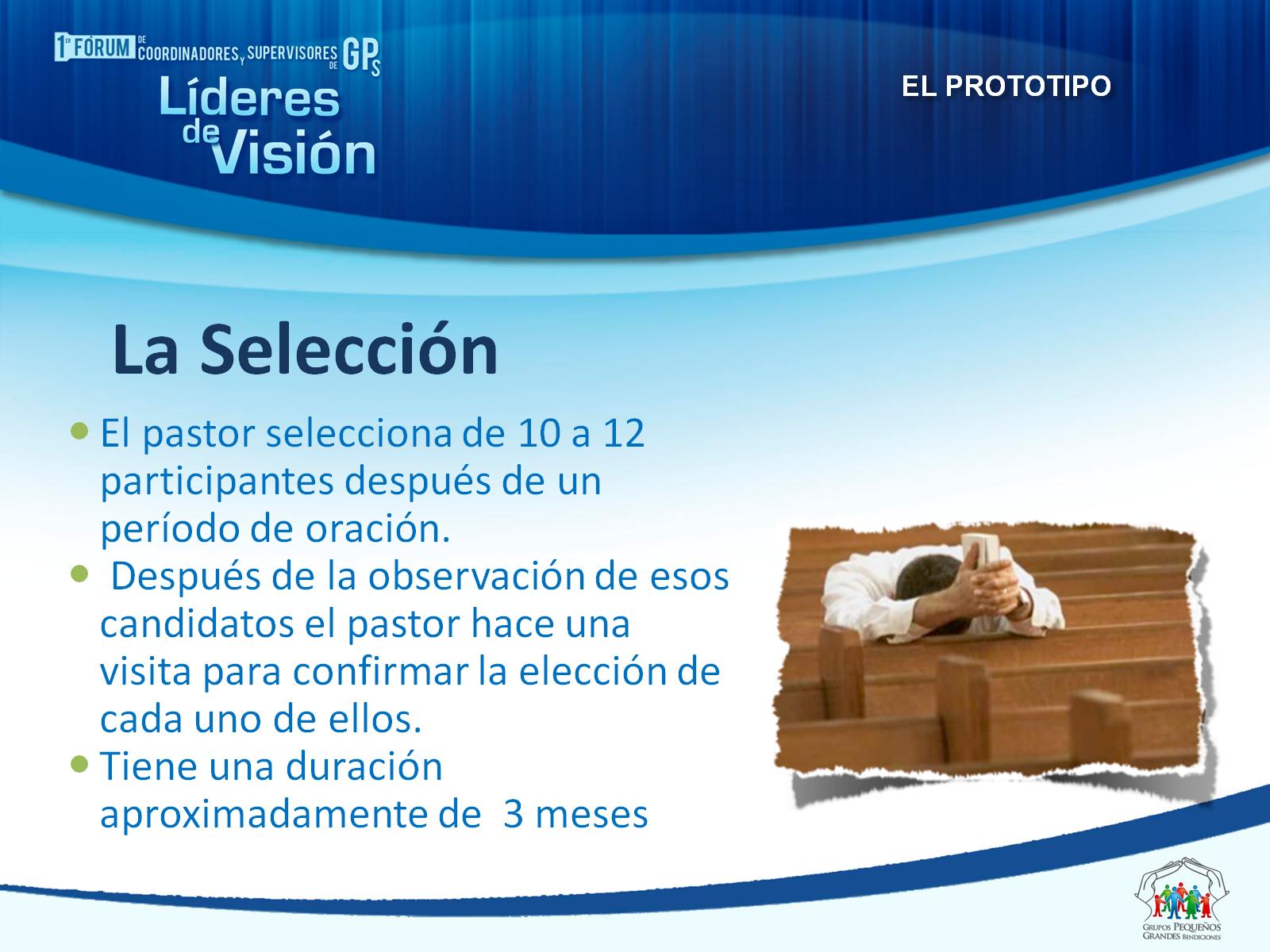 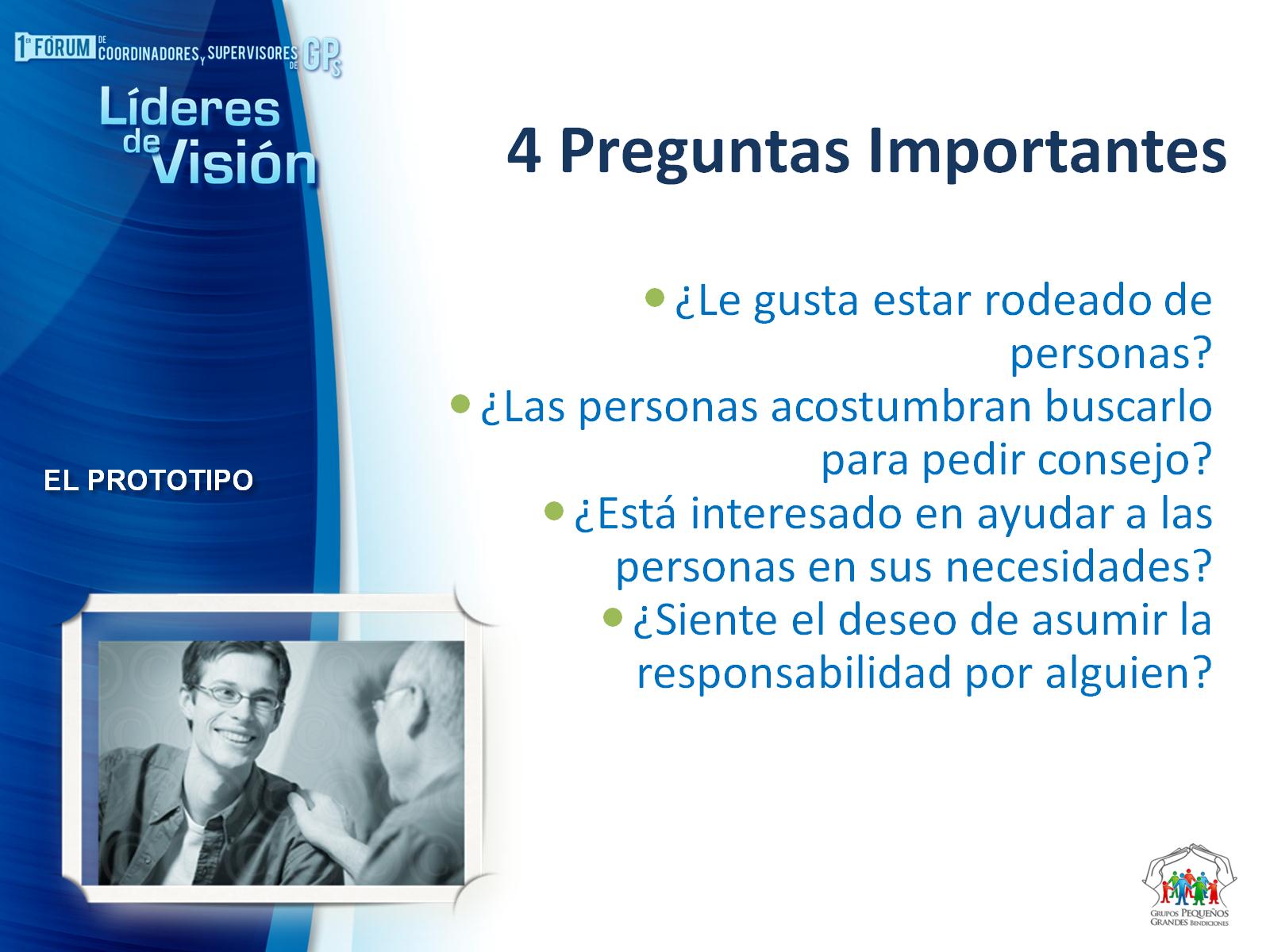 4 Preguntas Importantes
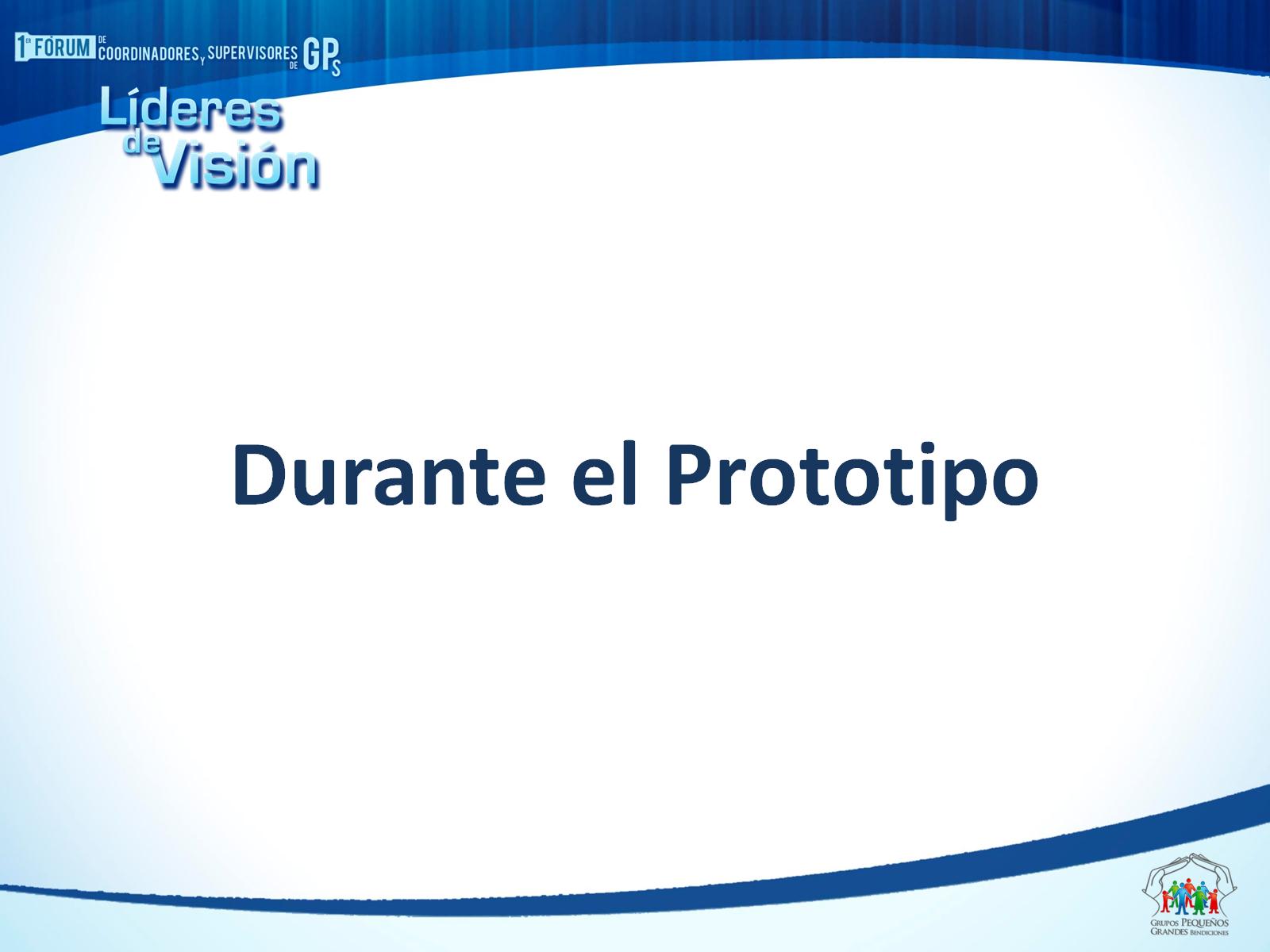 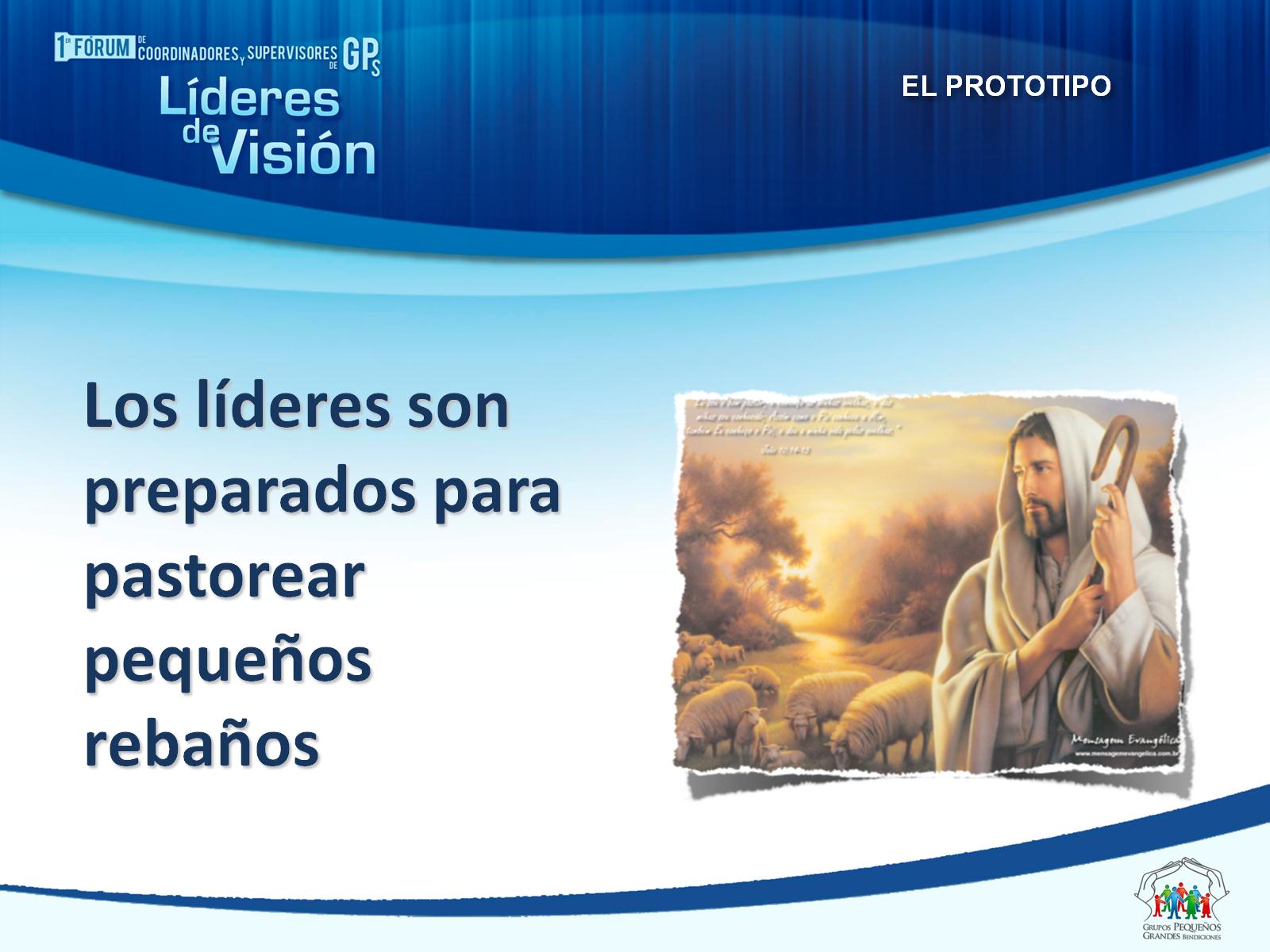 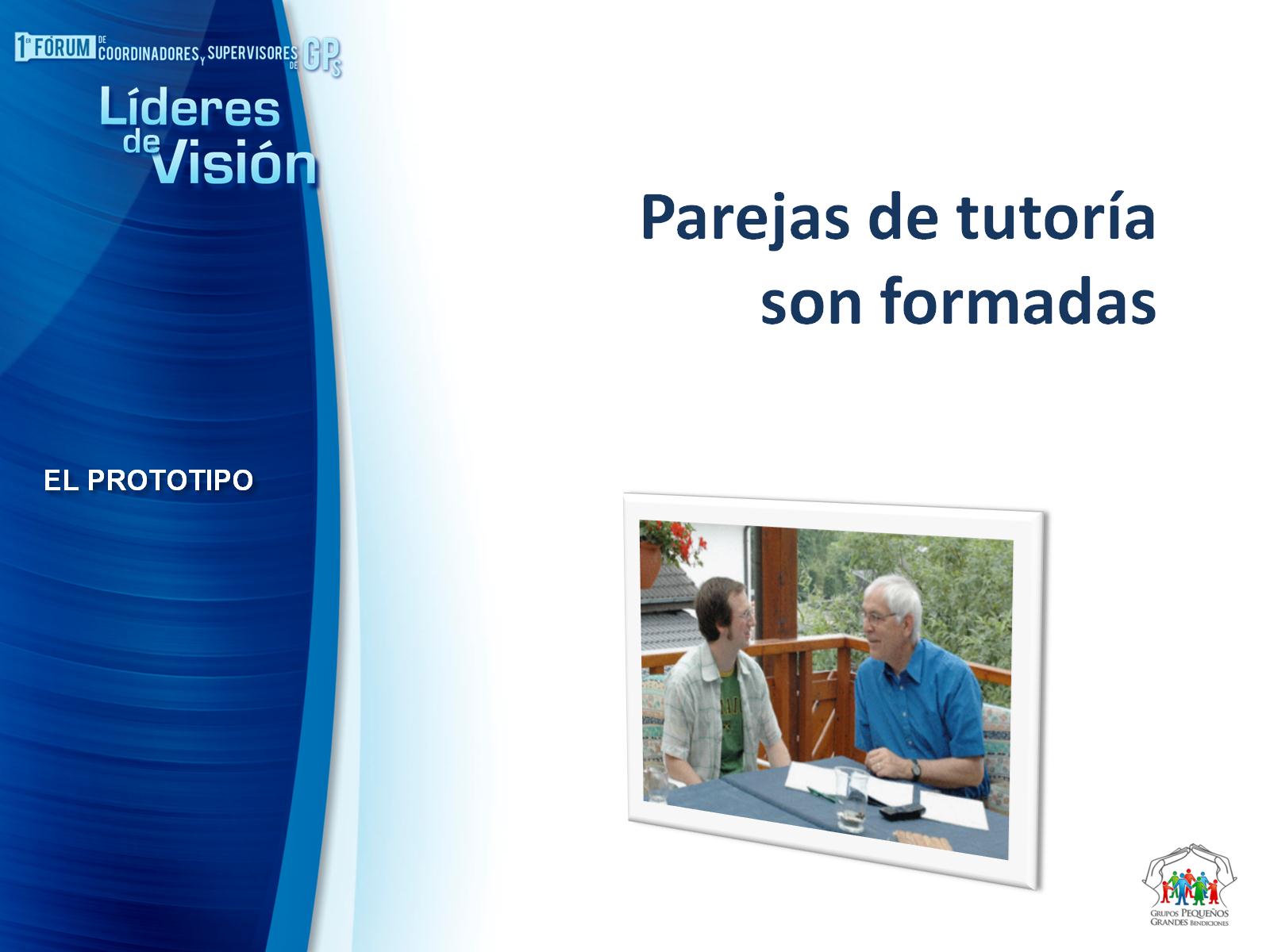 Parejas de tutoría son formadas
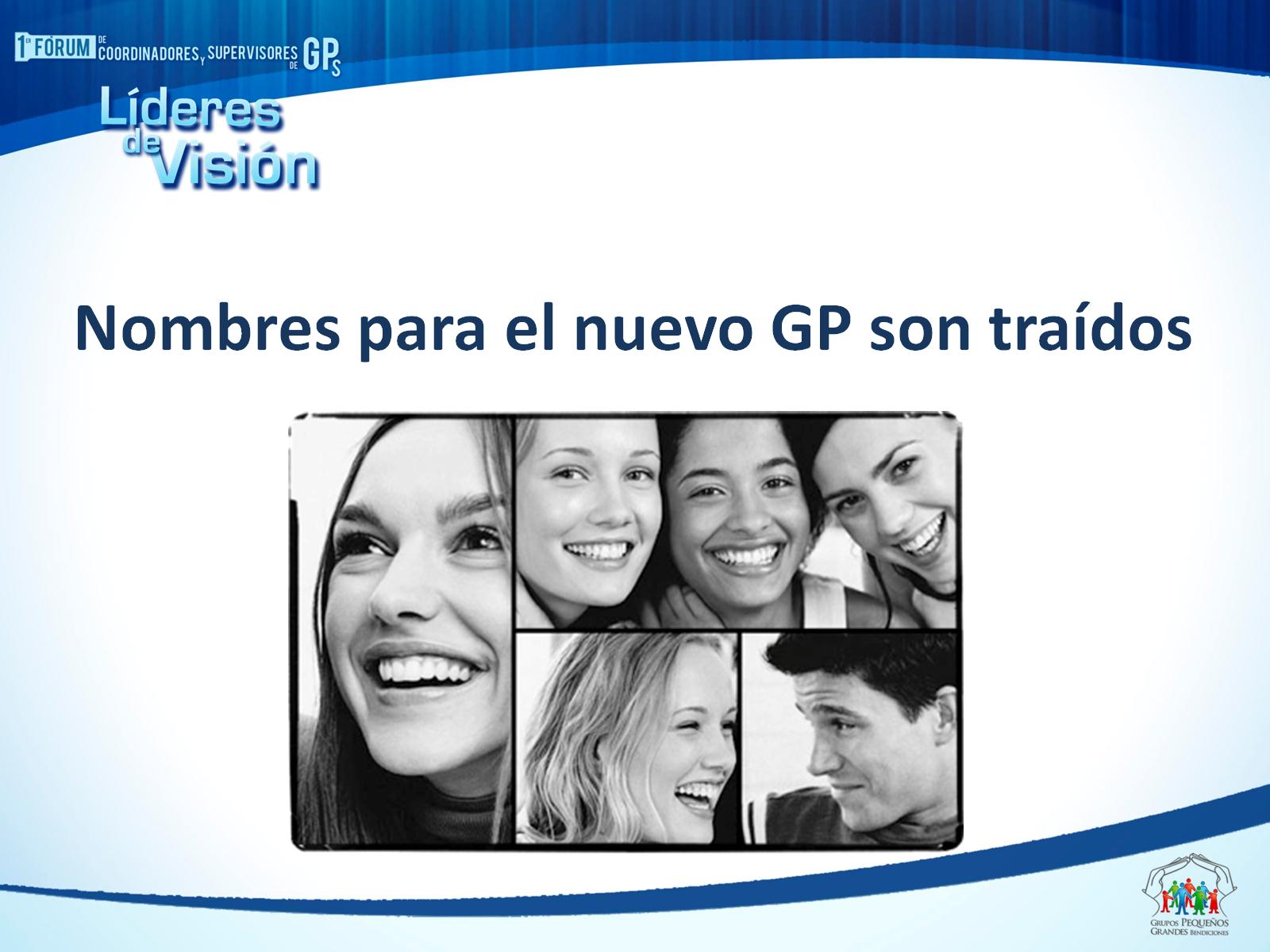 Nombres para el nuevo GP son traídos
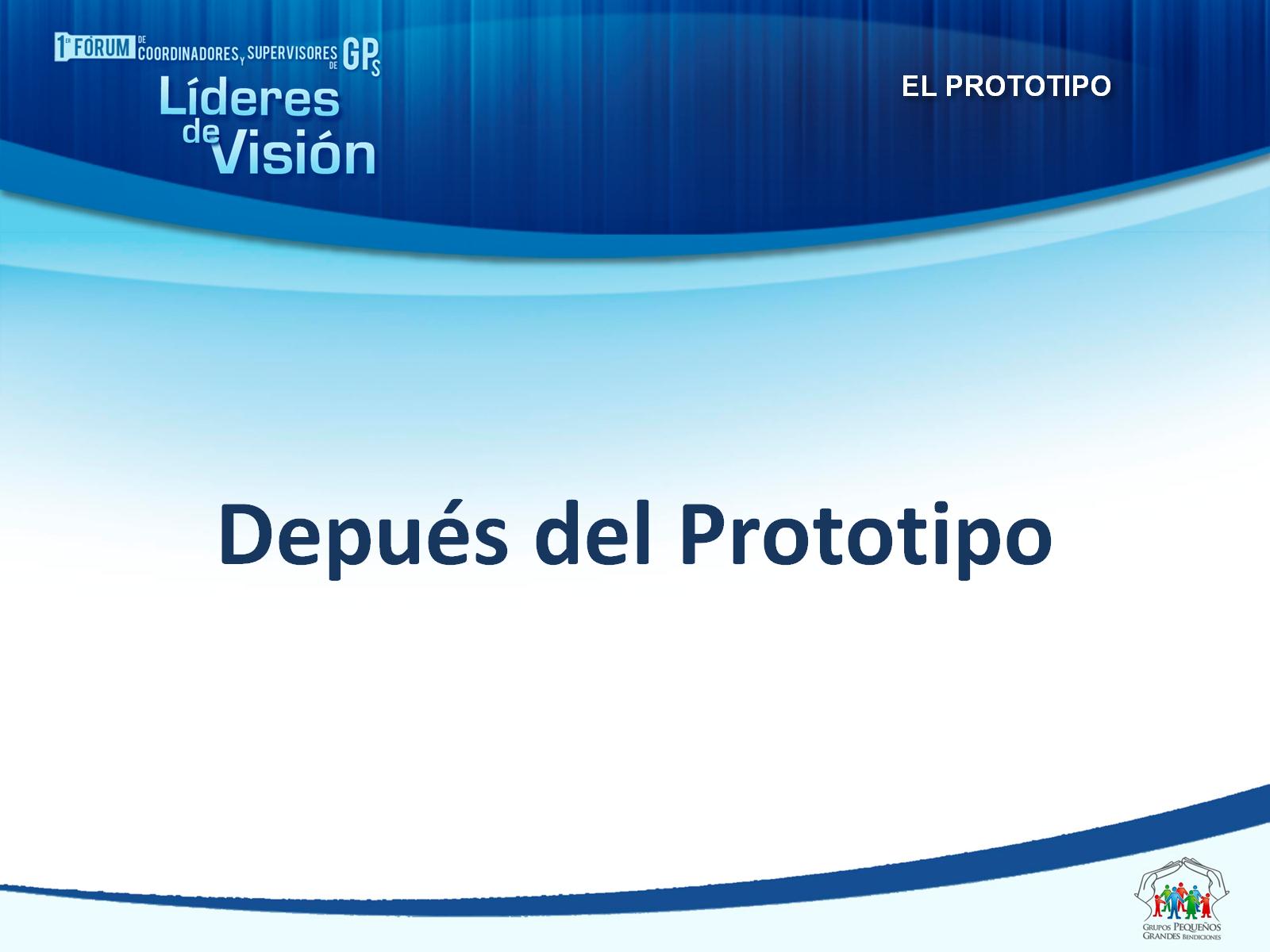 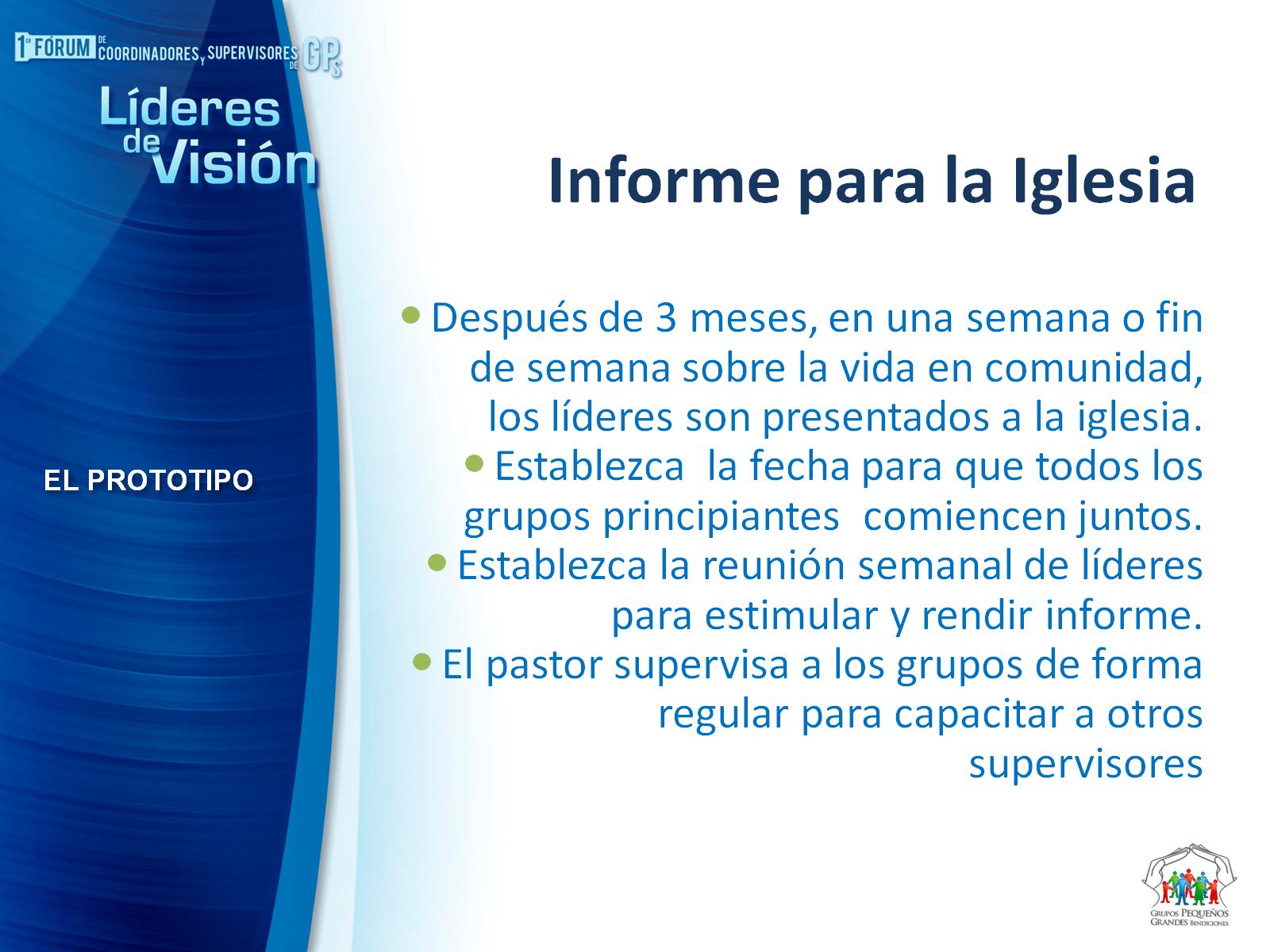 Informe para la Iglesia
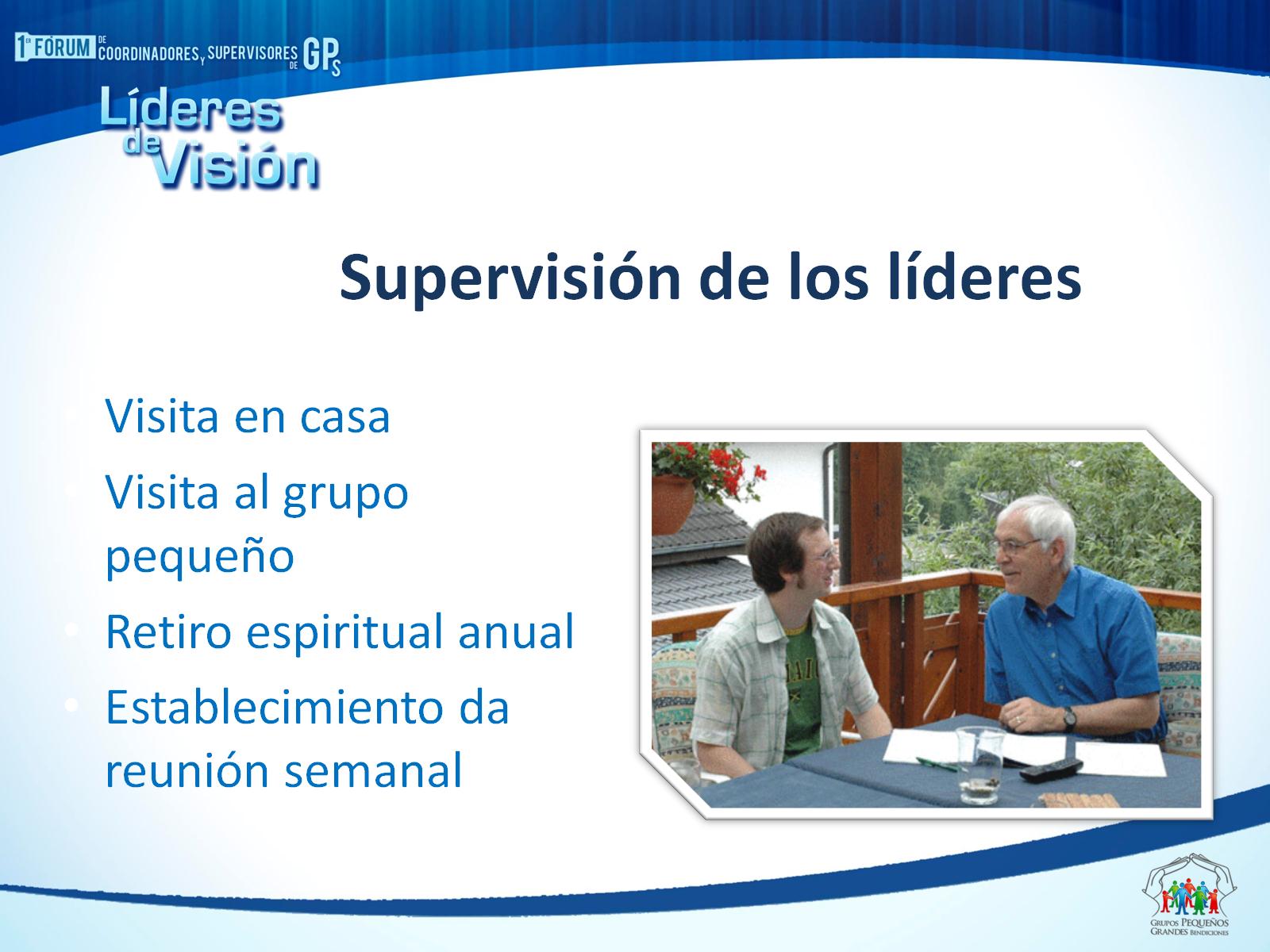 Supervisión de los líderes
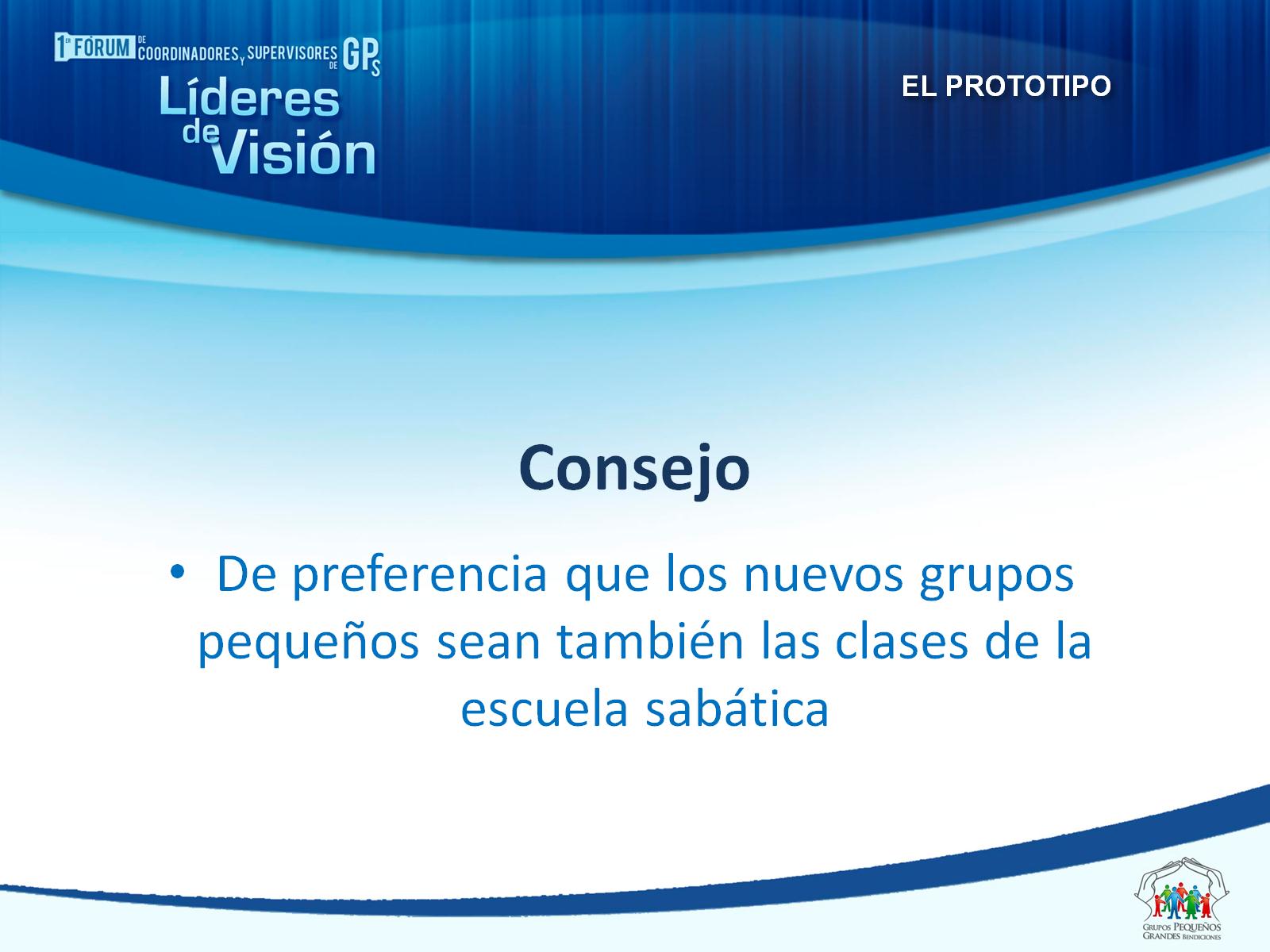 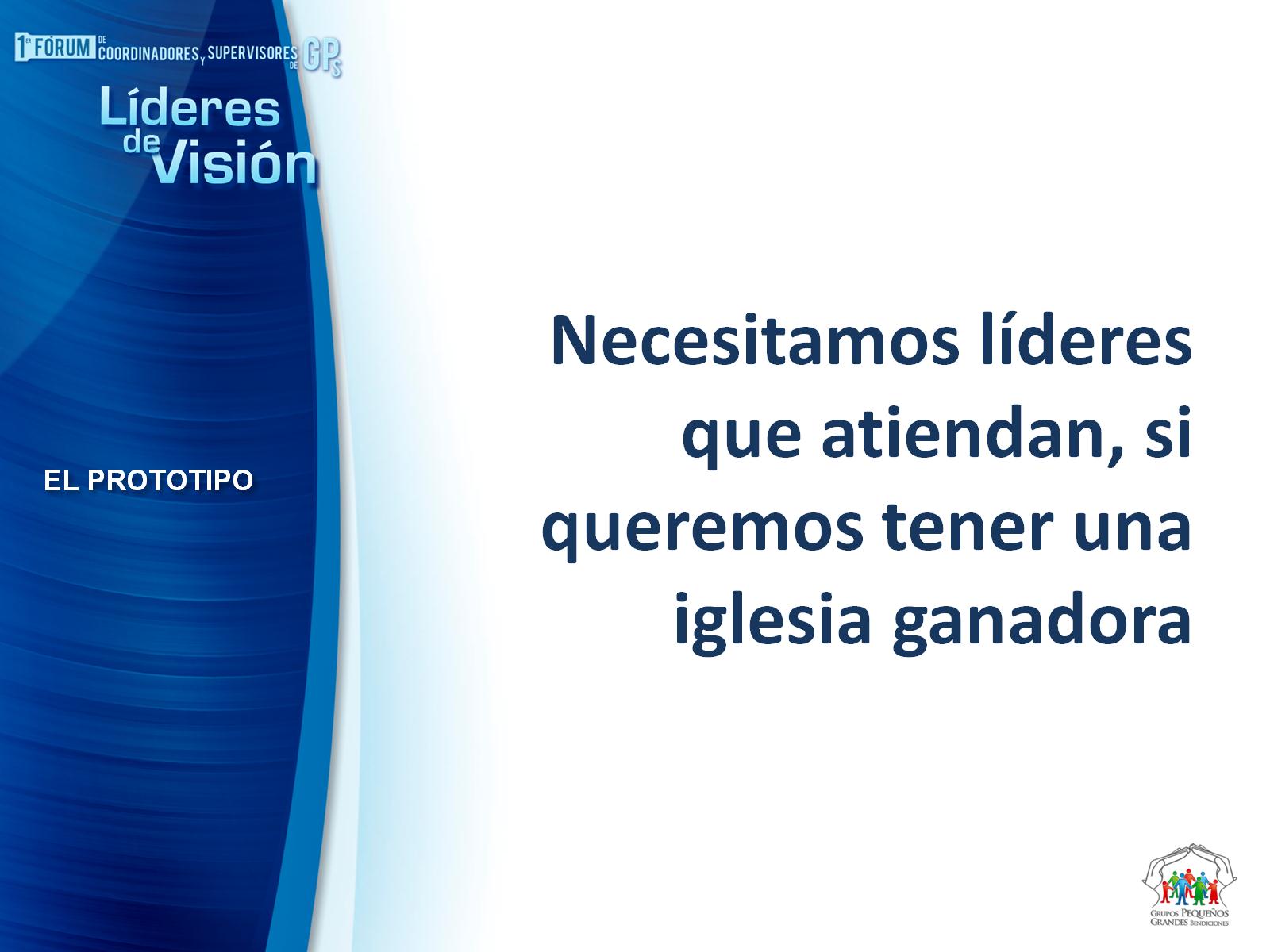 Necesitamos líderes que atiendan, si queremos tener una iglesia ganadora